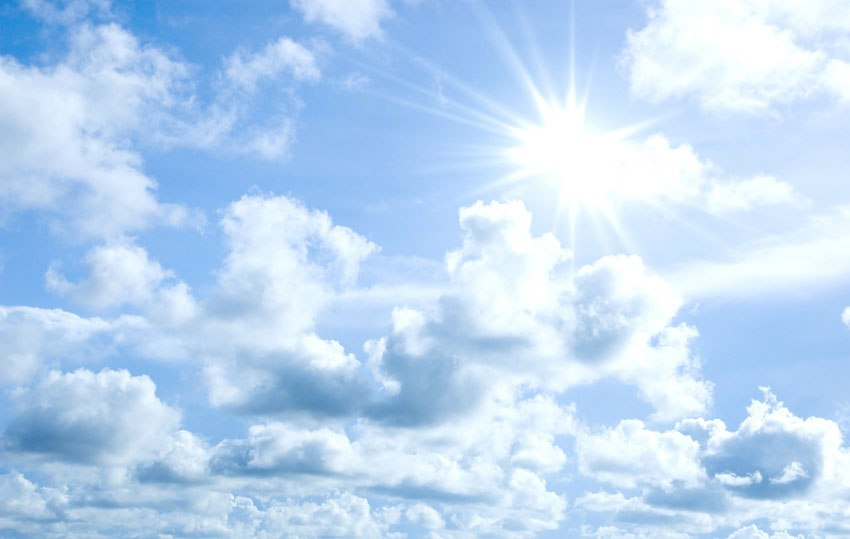 Путешествие на воздушном корабле
(логопедическое развлечение для детей с заиканием)
                                                                



                                                                  Подготовила:    
                       Салтыкова Юлия Евгеньевна
 учитель-логопед
                                                               Структурное подразделение  «Детский сад  №18»
                комбинированного вида 
                                        Рузаевского муниципального района
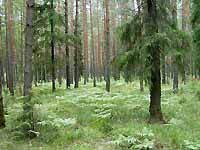 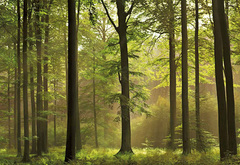 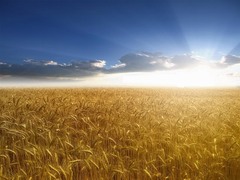 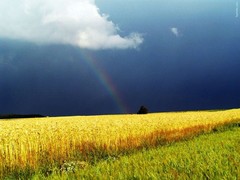 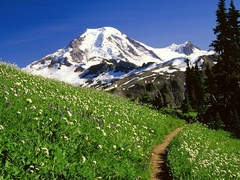 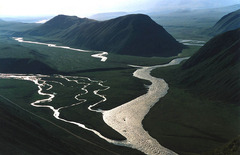 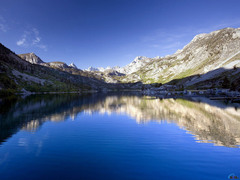 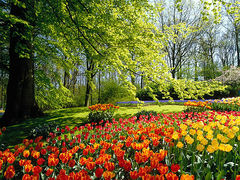 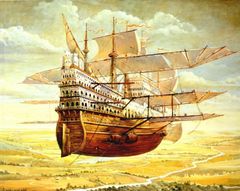 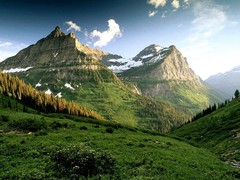 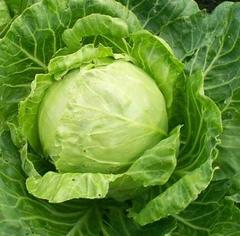 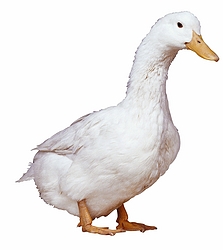 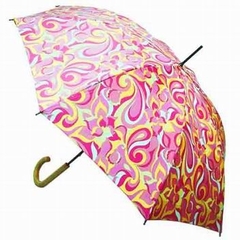 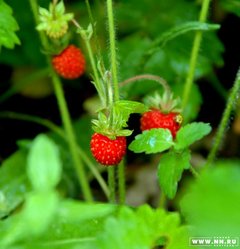 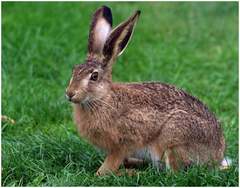 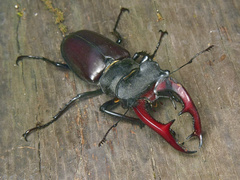 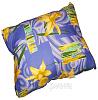 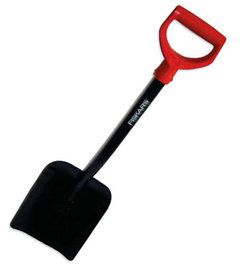 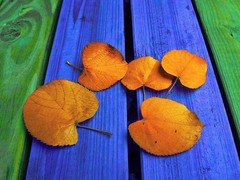 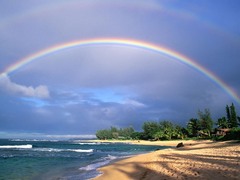 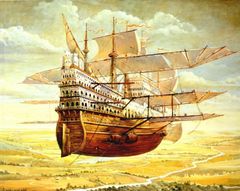 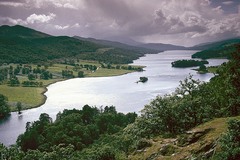 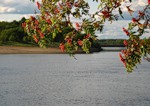 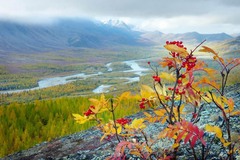 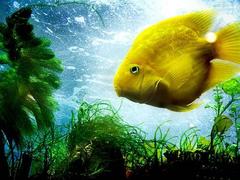 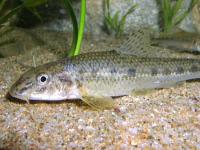 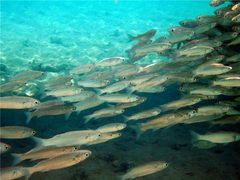 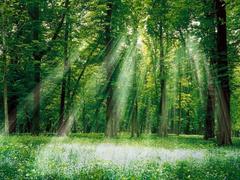 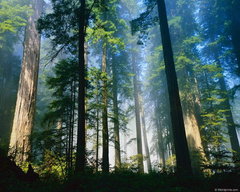 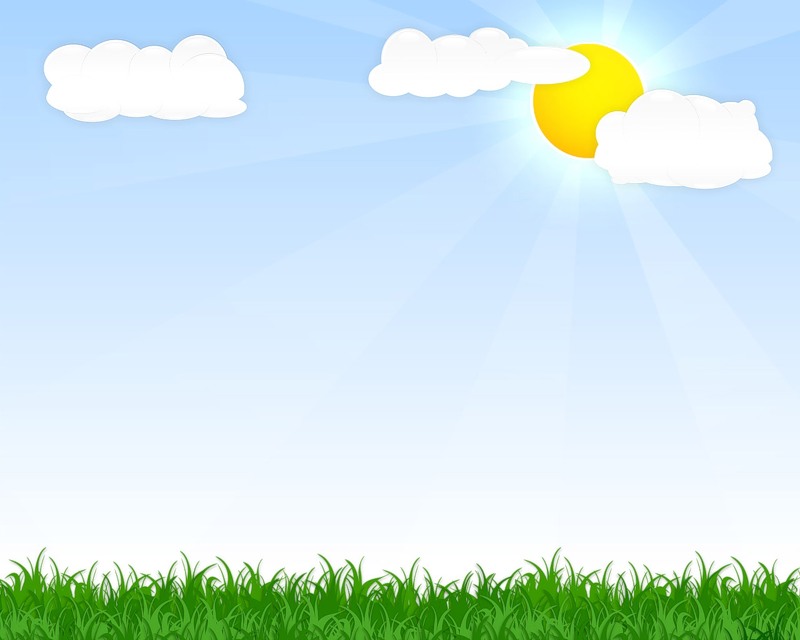 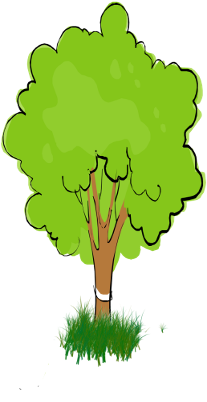 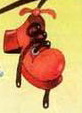 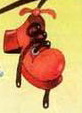 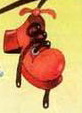 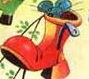 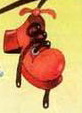 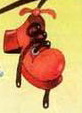 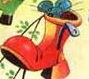 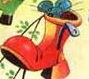 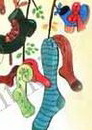 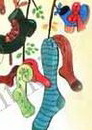 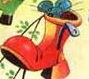 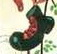 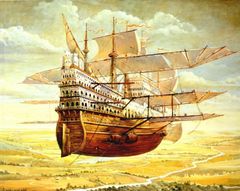 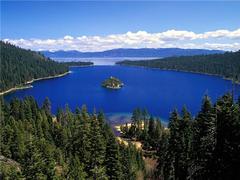 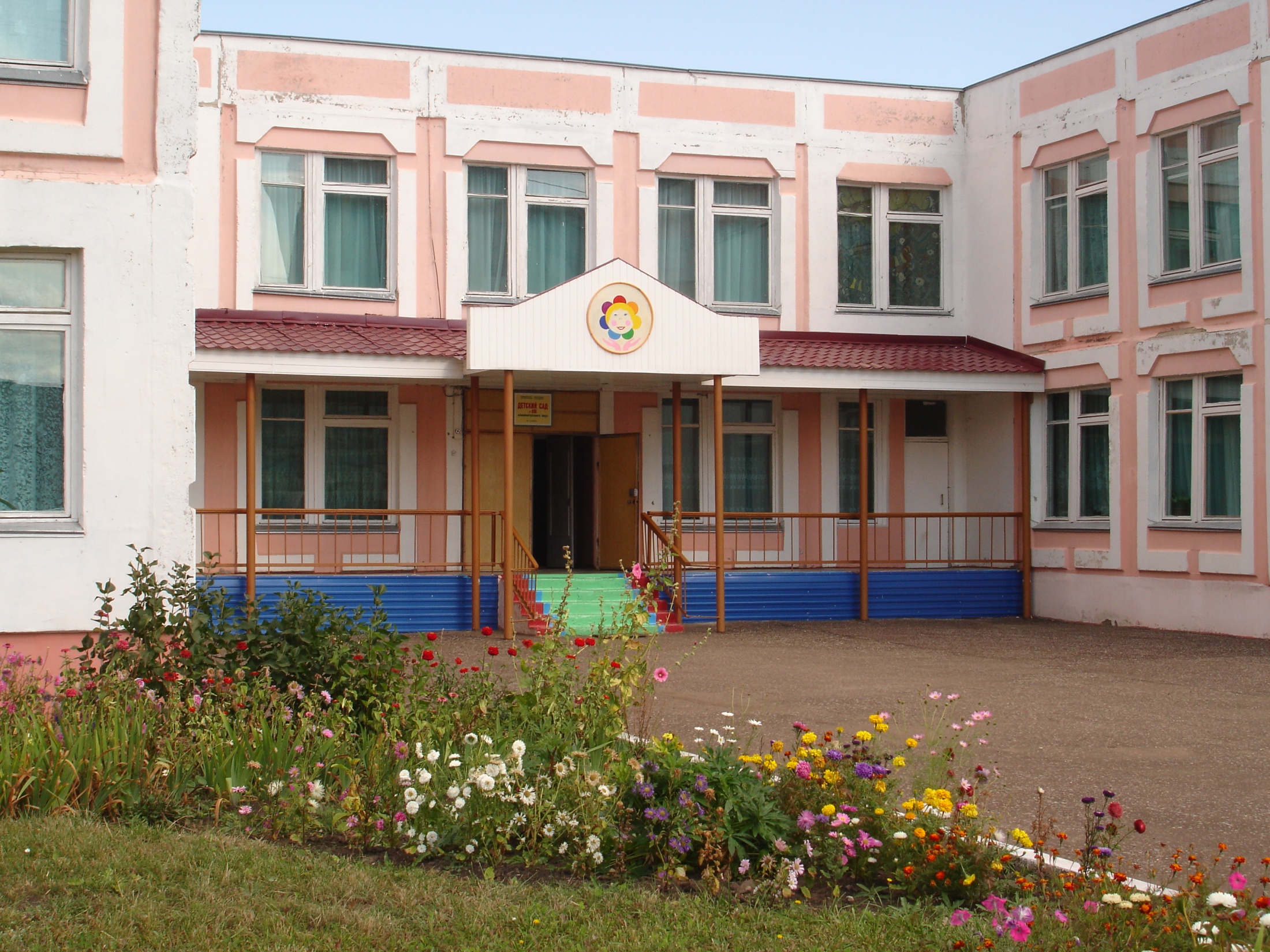 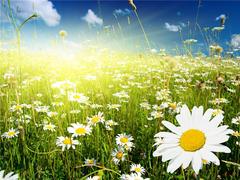 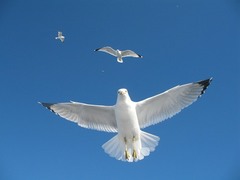 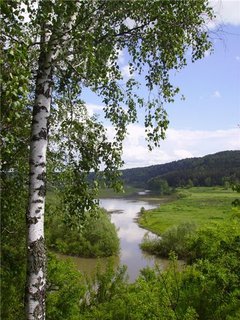 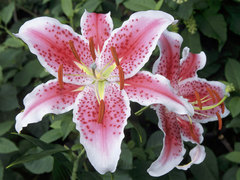 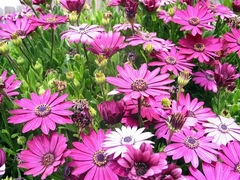 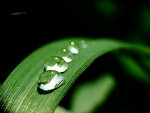 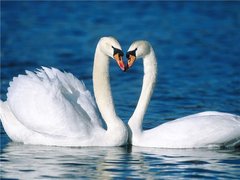 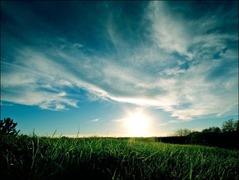 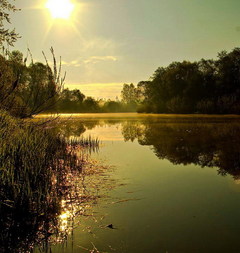 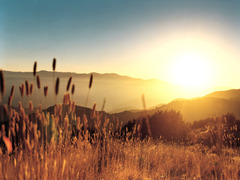 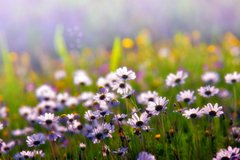 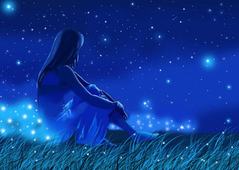 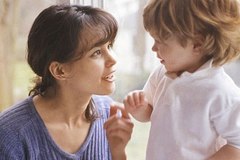 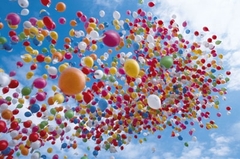 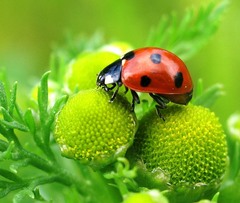 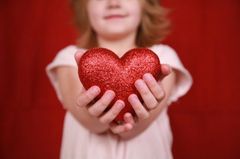 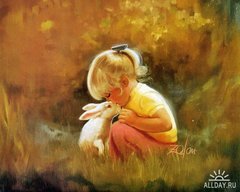 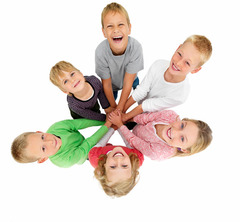